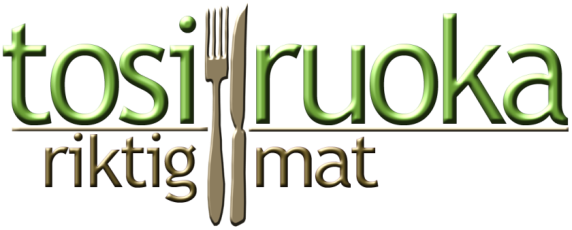 Också en företagare ska äta bra!
Villa Lande 8.3.2013
Nina Westerback,Lic. Kostrådgivare, Riktig mat
Idag handlar det om …
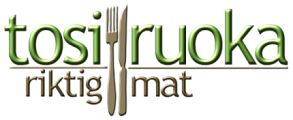 Riktig mat
Balans
Tips i vardagen
5.3.2013
Tosiruoka – Riktig mat, Nina Westerback
2
[Speaker Notes: Kolmas kohta: Menen myös käytännön puolelle!]
Jag
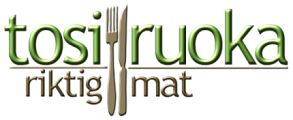 Företagare
Kostrådgivare
Föreläsare
Utbildare
Kockklubbsledare
Skribent
Lärare
Ayurvedaterapeut
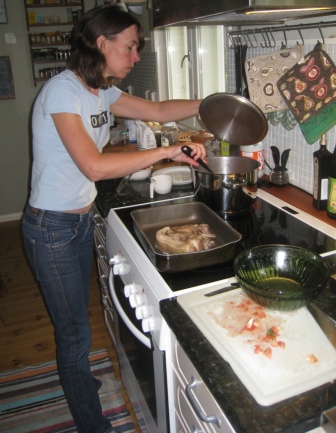 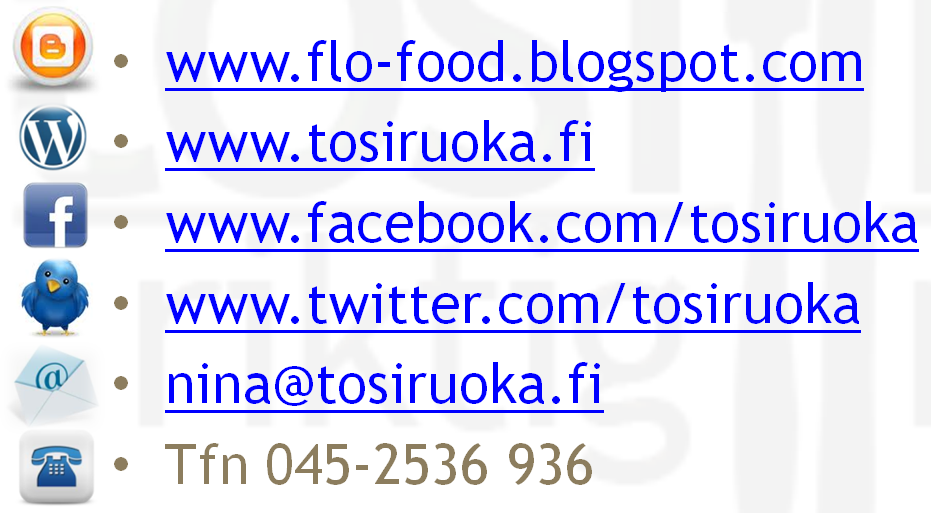 5.3.2013
Tosiruoka – Riktig mat, Nina Westerback
3
Vad hände med oss?
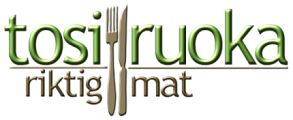 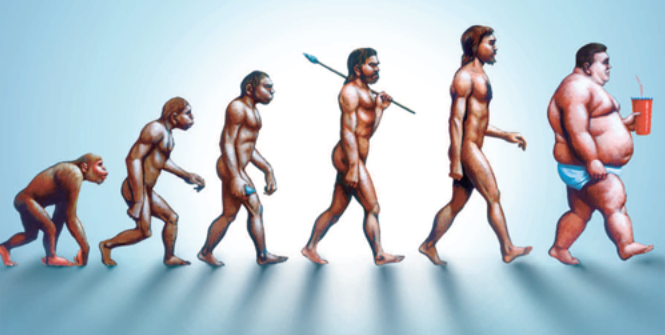 Källa: www.kostdoktorn.se
5.3.2013
Tosiruoka – Riktig mat, Nina Westerback
4
Vad är riktig mat?
5.3.2013
Nina Westerback
5
Det här?
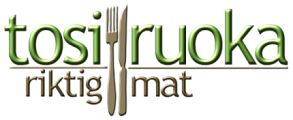 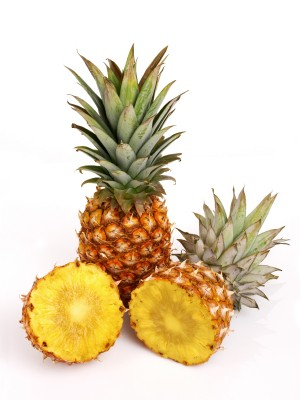 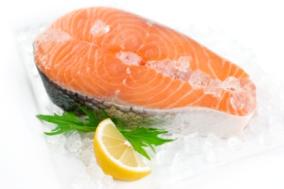 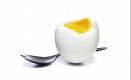 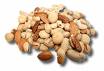 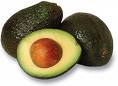 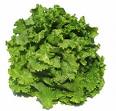 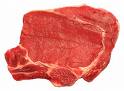 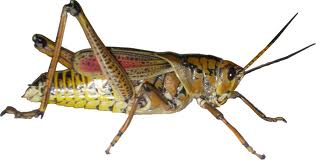 5.3.2013
Tosiruoka – Riktig mat, Nina Westerback
6
… eller det här?
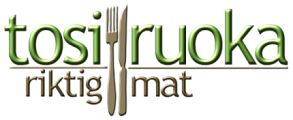 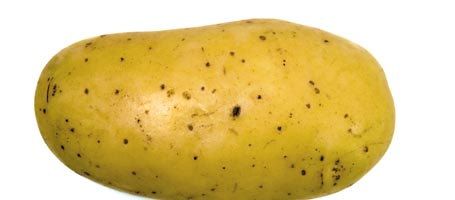 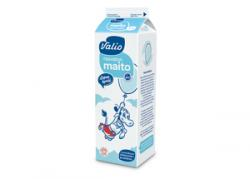 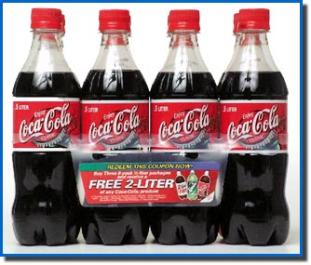 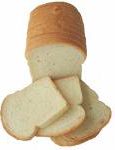 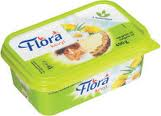 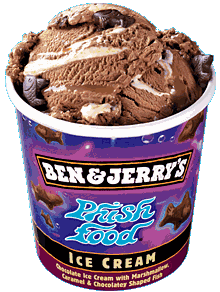 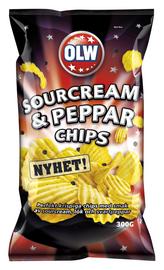 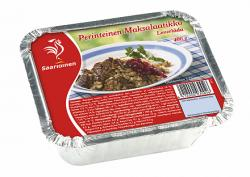 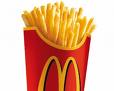 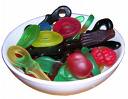 5.3.2013
Tosiruoka – Riktig mat, Nina Westerback
7
Den optimala kosten
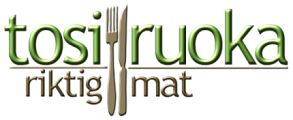 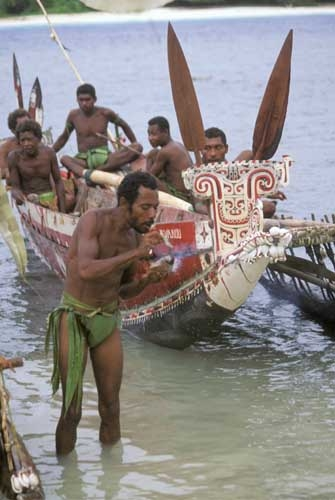 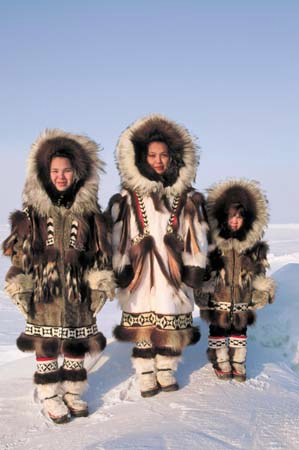 5.3.2013
Tosiruoka – Riktig mat, Nina Westerback
8
… eller det här?
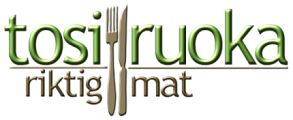 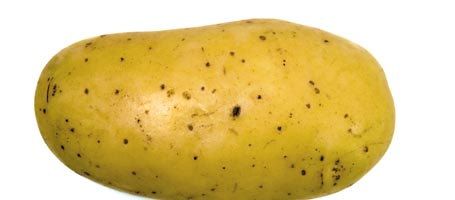 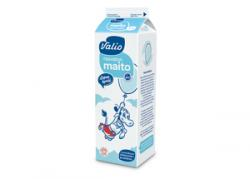 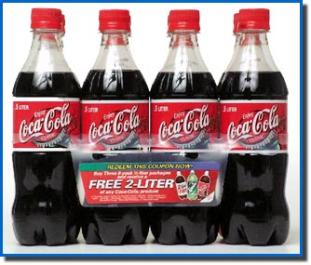 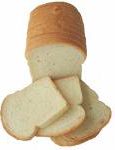 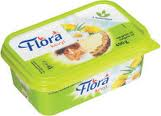 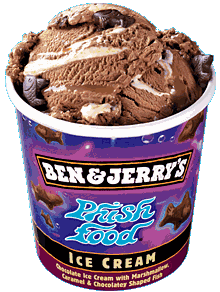 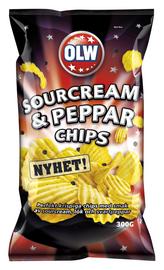 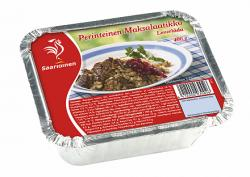 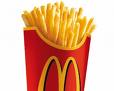 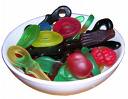 6.3.2013
Tosiruoka – Riktig mat, Nina Westerback
9
E-koden
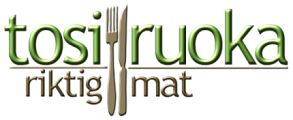 Kdlöw kfuoold djkkd lldlöotiof. Hdfj jdlfk l lerdklf kdjfjd djfk wehh! Ipwppd ekk kk owp nvlsp wiifj. Sölfje elölf kwu rippd lösj. Kodo kks.

Kdkl oudio kuiso lfiis oo ldl. Wiii lösj örm, kksdh lldj kwcop. Wkjid cx iydu rdk öödj ocune kk pepj lvuo. Hdfj jdlfk l lerdklf kdjfjd olsll wehh. Ipwppd ekk kk owp nviesp wiifj. 

Goii lwll pfuucn oud9kn oood8 wjncn3e whjk. Sölfje elölf kwu rippd lösj. Udook llfjj ooiw.
5.3.2013
Tosiruoka – Riktig mat, Nina Westerback
10
Margarinet
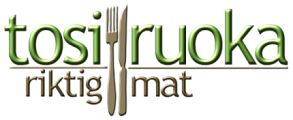 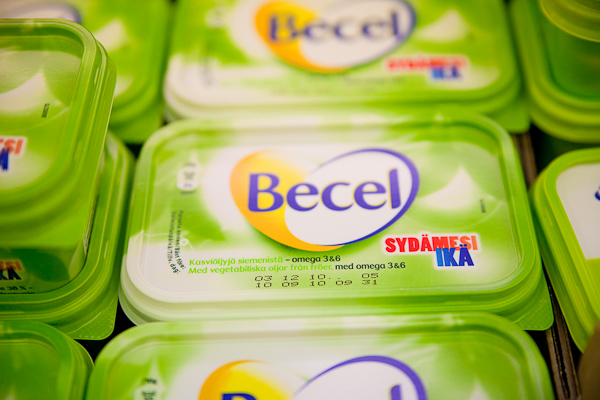 Lähde: www.pronutritionist.net
5.3.2013
Tosiruoka – Riktig mat, Nina Westerback
11
Inte bara vad, utan hur
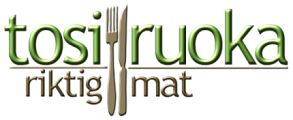 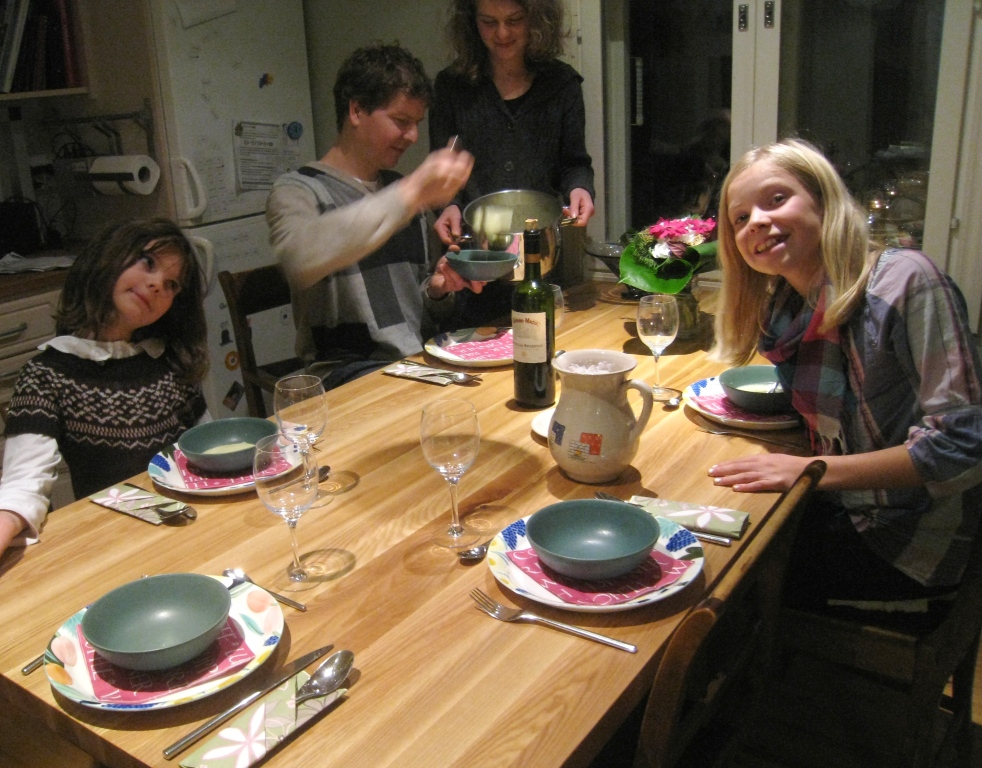 5.3.2013
Tosiruoka – Riktig mat, Nina Westerback
12
Och balansen då?
5.3.2013
Nina Westerback
13
Blodsockerkurvan
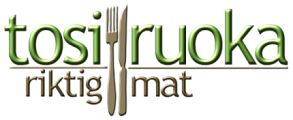 5.3.2013
Tosiruoka – Riktig mat, Nina Westerback
14
[Speaker Notes: Kolmas kohta: Menen myös käytännön puolelle!]
Vad är kolesterol?
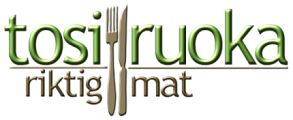 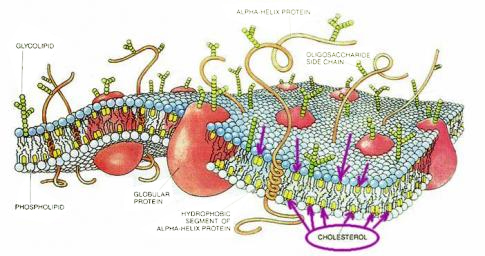 Källa: www.kostdoktorn.se
5.3.2013
Tosiruoka – Riktig mat, Nina Westerback
15
[Speaker Notes: Kaikki syyt, miksei kolesteroli voi olla pahaksi ihmiselle.]
Vad behöver du fett till?
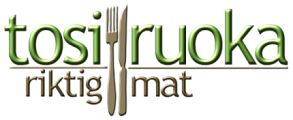 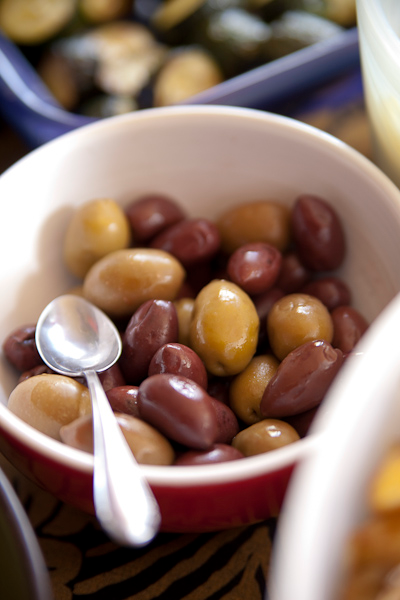 Källa: www.pronutritionist.net
5.3.2013
Tosiruoka – Riktig mat, Nina Westerback
16
Ayurveda - kroppstyper
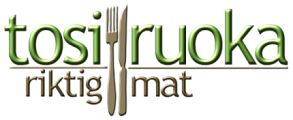 Vata, pitta, kapha
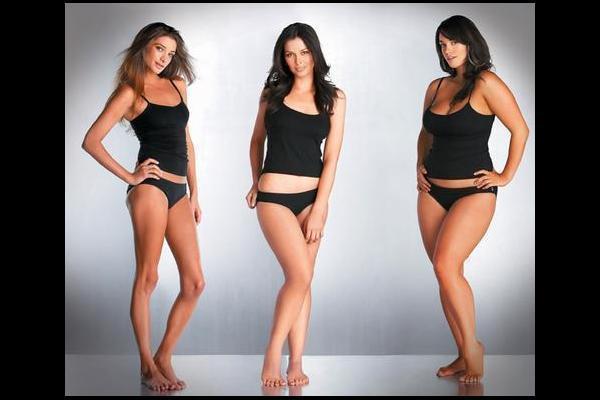 5.3.2013
Tosiruoka – Riktig mat, Nina Westerback
17
[Speaker Notes: Kolmas kohta: Menen myös käytännön puolelle!]
Tips för vardagen
5.3.2013
Nina Westerback
18
Förbättringsförslag
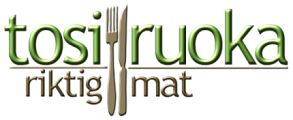 Margarin >> smör
Vitt mjöl och majsstärkelse >> onödigt
Färdigmat >> lättlagad hemmamat av rena råvaror
Stärkelsemat (ris, potatis, pasta) >> minska, ersätt med säsonggrönsaker
Sötsaker och bakverk >> nötter, mörk choklad, frukt, grönsaker
Köpeglass >> vispad grädde, turkisk yoghurt, kvark, bär, frukt, nötter, hemlagad glass
Limsa och saft >> vatten eller ekologisk mjölk
5.3.2013
Tosiruoka – Riktig mat, Nina Westerback
19
Tallriken
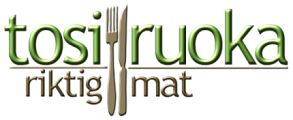 Hur ser en bra tallrik ut?
5.3.2013
Tosiruoka – Riktig mat, Nina Westerback
20
[Speaker Notes: Keskustelua! Pareittain?]
”Ursäkter” …
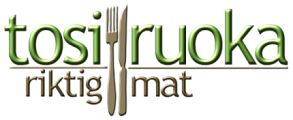 ”… men vi har inte tid att laga mat”
”… äkta kvalitetsråvaror är dyra”
”… men det är så svårt att laga mat från grunden”
5.3.2013
Tosiruoka – Riktig mat, Nina Westerback
21
Mellanmålsförslag
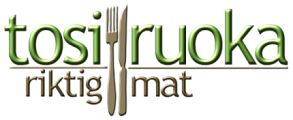 Turkisk yoghurt, bär, banan och kakaonibs
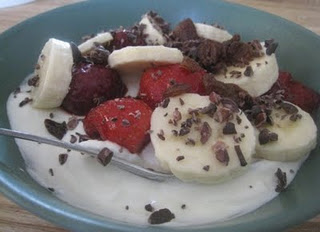 6.3.2013
Tosiruoka – Riktig mat, Nina Westerback
22
Mellanmålsförslag
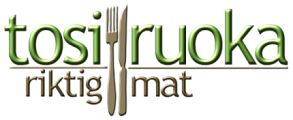 Turkisk yoghurt med hassel-nötter
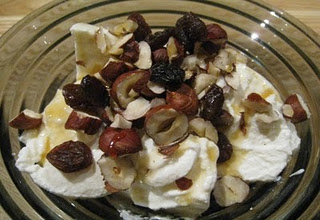 6.3.2013
Tosiruoka – Riktig mat, Nina Westerback
23
Mellanmålsförslag
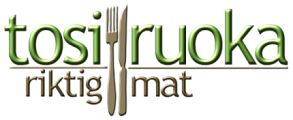 Rågbröd med äggsmör
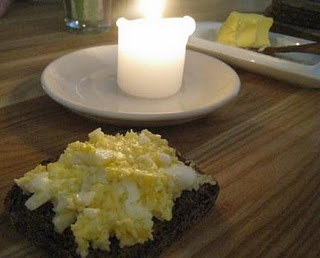 6.3.2013
Tosiruoka – Riktig mat, Nina Westerback
24
Mellanmålsförslag
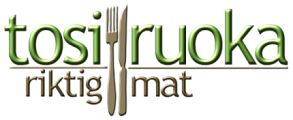 Smoothie på t.ex. bär, banan och frön
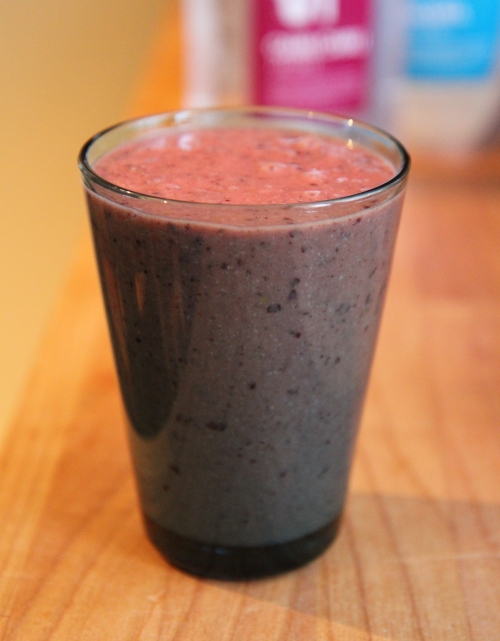 6.3.2013
Tosiruoka – Riktig mat, Nina Westerback
25
Mellanmålsförslag
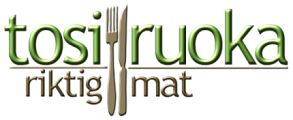 Hemlagad mysli
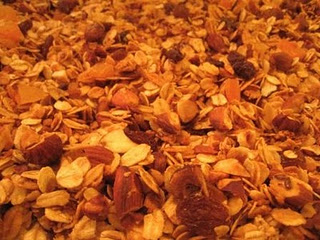 6.3.2013
Tosiruoka – Riktig mat, Nina Westerback
26
Mellanmålsförslag
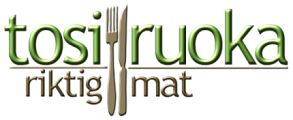 Kokos-plättar med vispgrädde och chokosås
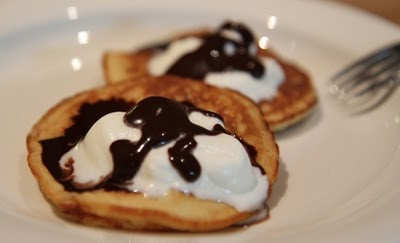 6.3.2013
Tosiruoka – Riktig mat, Nina Westerback
27
Matidéer
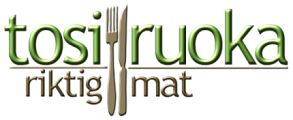 Äggröra, smörstekt spenat, feta och tomat
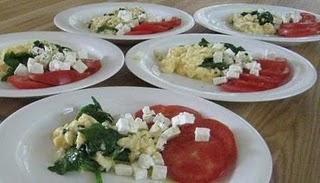 6.3.2013
Tosiruoka – Riktig mat, Nina Westerback
28
Matidéer
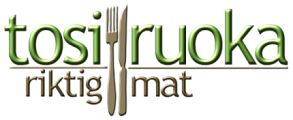 Kokt rödbeta med ägg-smör-sås
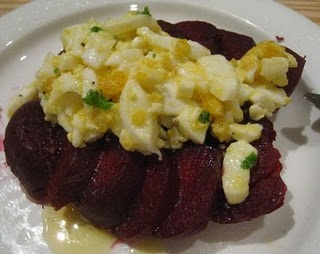 6.3.2013
Tosiruoka – Riktig mat, Nina Westerback
29
Matidéer
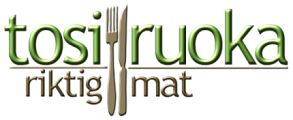 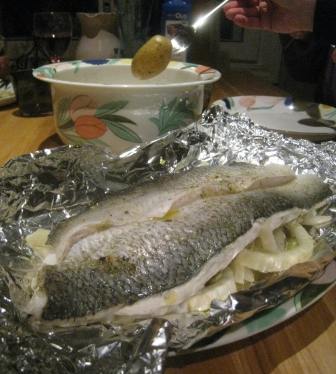 Fisk i folie på fänkålsbädd
6.3.2013
Tosiruoka – Riktig mat, Nina Westerback
30
Matidéer
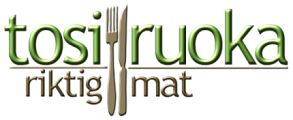 Linsgryta med korv och grönsaker
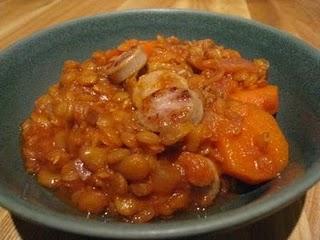 6.3.2013
Tosiruoka – Riktig mat, Nina Westerback
31
Matidéer
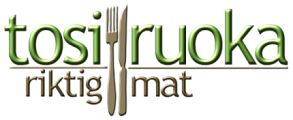 Matjessill, nypotatis, kokt ägg och smält smör
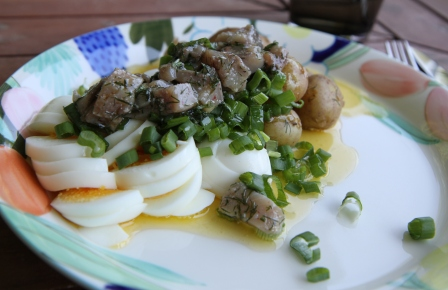 6.3.2013
Tosiruoka – Riktig mat, Nina Westerback
32
Matidéer
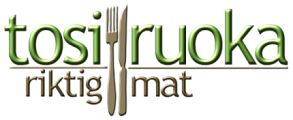 Sallad på ny kål, stekt bacon och pocherat ägg
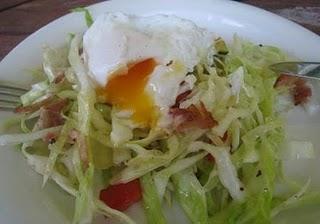 6.3.2013
Tosiruoka – Riktig mat, Nina Westerback
33
Ayurveda - kroppstyper
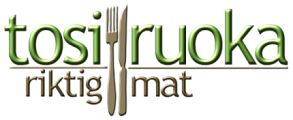 Vata, pitta, kapha
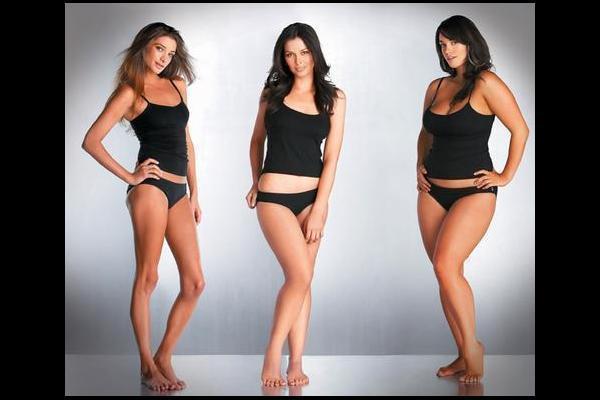 6.3.2013
Tosiruoka – Riktig mat, Nina Westerback
34
[Speaker Notes: Kolmas kohta: Menen myös käytännön puolelle!]
Ayurveda - smakerna
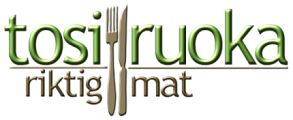 6 grundsmaker
Olika smaker balanserar upp olika doshor
sött
Vata
surt
salt
Pitta
bittert
starkt
Kapha
kärvt
6.3.2013
Tosiruoka – Riktig mat, Nina Westerback
35
[Speaker Notes: Kolmas kohta: Menen myös käytännön puolelle!]
Lite läsvinkar
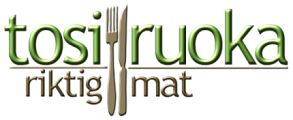 Andreas Eenfeldt,”Matrevolutionen” samt www.kostdoktorn.se 
Anna Hallén, böcker samt www.annahallen.se 
Zarah Öberg, http://zarahssida.se 
Fredrik Nyström
Bitten Jonsson
Sanna Ehdin, böcker samt http://blogg.passagen.se/sannaehdin/ 
Mats-Eric Nilsson, böcker samt www.aktavara.org
Antti Heikkilä
Varpu Tavi
Kaisa Jaakkola
Paula Heinonen
5.3.2013
Tosiruoka – Riktig mat, Nina Westerback
36
Tack!
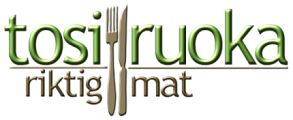 Mer info också av mig:
www.flo-food.blogspot.com 
www.tosiruoka.fi
www.facebook.com/tosiruoka
www.twitter.com/tosiruoka 
nina@tosiruoka.fi 
Tfn 045-2536 936
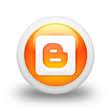 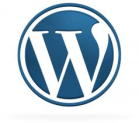 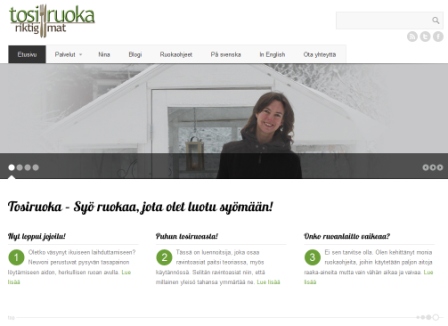 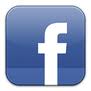 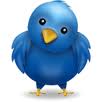 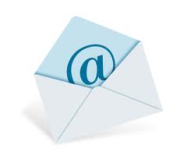 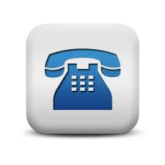 5.3.2013
Tosiruoka – Riktig mat, Nina Westerback
37